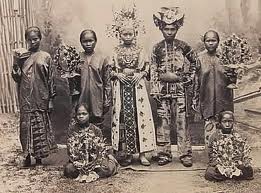 PROGRAM SARJANA ILMU HUKUM
UNIVERSITAS BUANA PERJUANGAN 
KARAWANG
2021

By	: Muhamad Abas SH., MH. HP: 085318977135	
Email: Muhamad.abas@ubpkarawang.ac.id / abbas2107022@gmail.com
HUKUM ADAT
HUBUNGAN ANTARA INDIVIDU DAN MASYARAKAT 
Hubungan antara individu dengan masyarakat:

Individu memiliki status yang relative dominan terhadap masyarakat
Masyarakat memiliki status yang relative dominan terhadap individu
Individu dan masyarakat saling tergantungan
Hubungan antara individu dengan masyarakat seperti dimaksud diatas menunjukkan bahwa individu memiliki status yang relative dominan terhadap masyarakat, sedangkan lainnya menganggap bahwa individu itu tunduk pada masyarakat.

 Sementara itu masih terdapat suatu hubungan lagi, yaitu adanya hubungan interpenden (saling ketergantungan) antara individu di dalam masyarakat yang tidak terbatas kuantitasnya. 

Setiap satuan individu itu masing-masing mempunyai kekhususan yang berpengaruh terhadap dinamika kehidupan masyarakat.
Dalam hal tersebut, Soepomo berpendapat, bahwa individu ialah suatu makhluk dimana masyarakat mengkhususkan diri. 

Masyarakat adalah keseluruhan dari sekian anggota-anggota seorang-seorang. 

Karena itu, keinsafan individu kemasyarakatan dan keinsafan individu bercampur baur.
Walaupun demikian, bukan berarti kehidupan individu warga masyarakat sama sekali tidak berpeluang bagi kehidupan yang bersifat pribadi. Sebaliknya dalam kehidupan masyarakat yang telah mengalami proses serba individualis pun kehidupan bersama tetap tidak akan ditinggalkan.

	Djojodigoeno membedakan hubungan individu dan masyarakat kepada dua jenis, yaitu paguyuban dan patembayan. 
Paguyuban adalah masyarakat yang bersifat komunal (kebersamaan). 
Patembayan adalah masyararkat bersifat individual.
Hukum adat sebagai hukum yg mengatur masyarakat berciri komunal yang pokok diberi perlindungan oleh hukum adalah kepentinganmasyarakat. 
	
	Sedangkan kepentingan perorangan (individu) tidak mendapatkan tekanan. Individu dalam pandangan hukum adat tidak terlepas dari masyarakat. 

	Menurut hukum adat masyarakatlah yang kuat kuasa menentukan segalah sesuatu dan menentukan arah kepada semua tindak tanduk individu.
Hukum itu adalah hak-hak yang bersifat kemasyarakatan dalam arti pemberian hak individu tidak akan meniadakan kepentingan umum dari hak tersebut.
Terima kasih